SLOVNÁ ZÁSOBA                  CUDZIE SLOVÁ
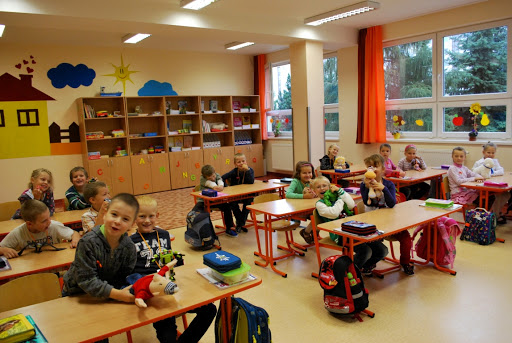 SLOVNÁ ZÁSOBA –  súhrn všetkých slov v národnom jazyku.

SLOVÁ DELÍME NA: a) domáce
                               b) cudzie 

a) Domáce - dom, zem, dcéra......
b) Cudzie ( prebrané z iných jazykov ) – ANJ – gól, pulóver
                                                            NEM – flauš, fašírka
                                                            ŠPA – armáda, vanilka
                                                            RUS – maják
                                                            ČES – prospech
                                                            TAL - špagety 
                                                            ARAB - kabát
SLOVÁ PODĽA DOBOVÉHO VÝSKYTU :

historizmy
archaizmy
neologizmy
zastarané
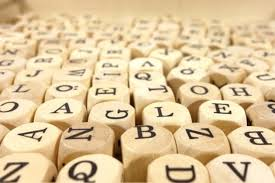 1. Historizmy - sú slová alebo význam slov, ktorý sa v súčasnom danom jazyku už nepoužíva, lebo zanikol so zmenami spoločnosti.
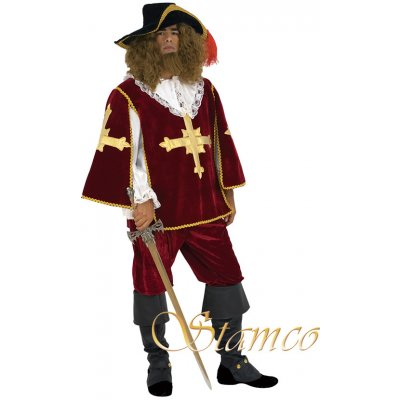 mušketier
2. Archaizmy všeobecne označujú slová zastarané. Prakticky ide o slová, ktoré sa už aktívne nepoužívajú, použijeme ich len v špecifických jazykových prejavoch, napríklad pokiaľ chceme navodiť atmosféru určitého historického obdobia.
četník ( policajt)
arešt ( väzenie )
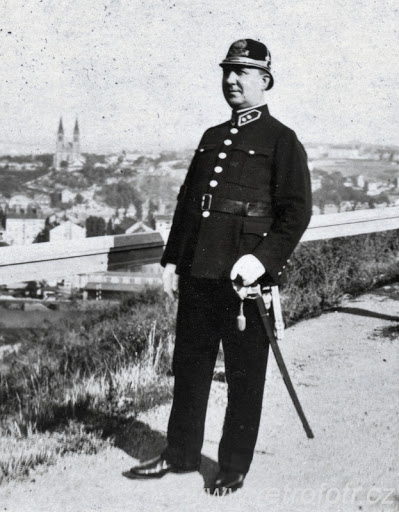 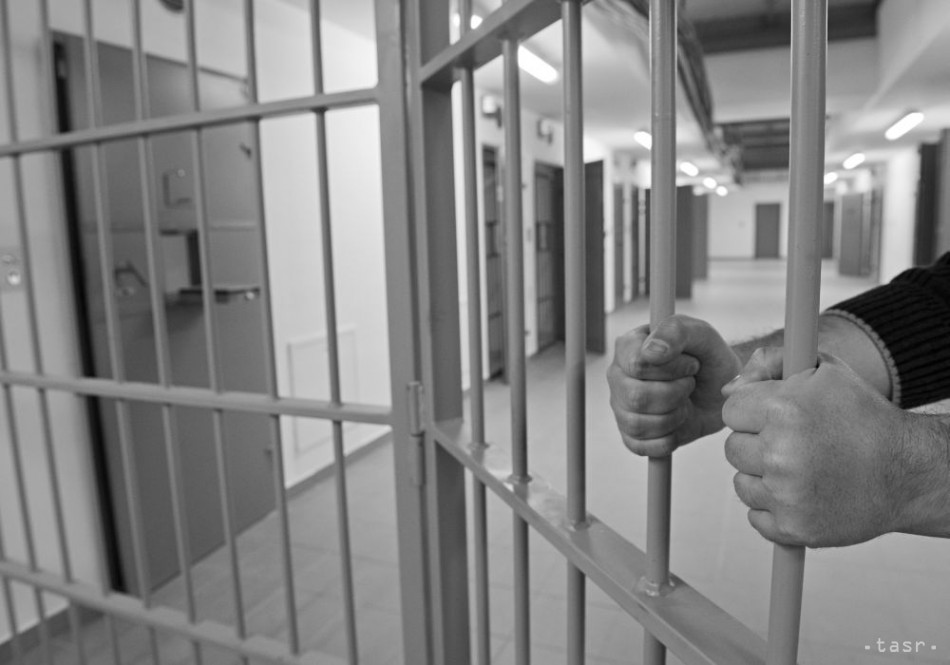 3. Neologizmus je novoutvorené slovo alebo slovné spojenie na pomenovanie nového javu.
programátor
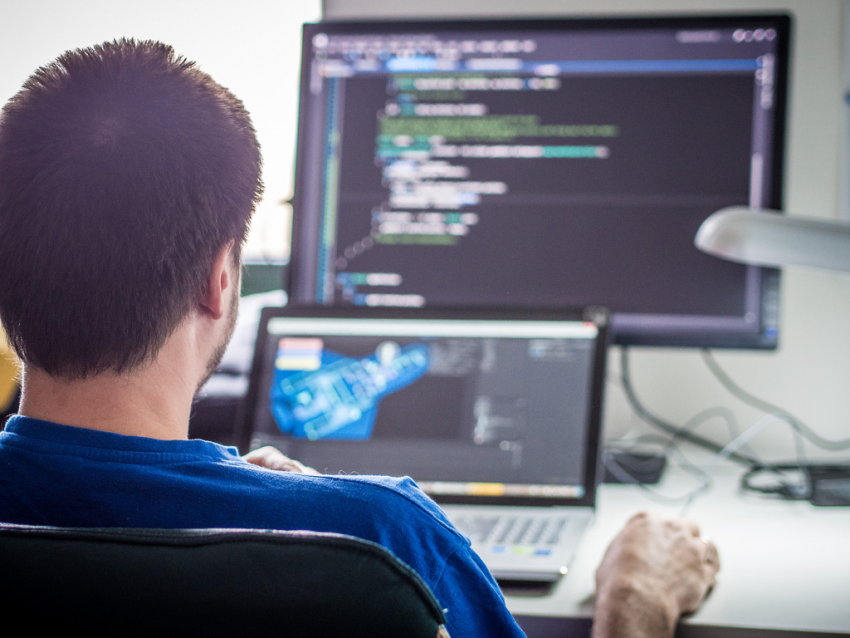 čip
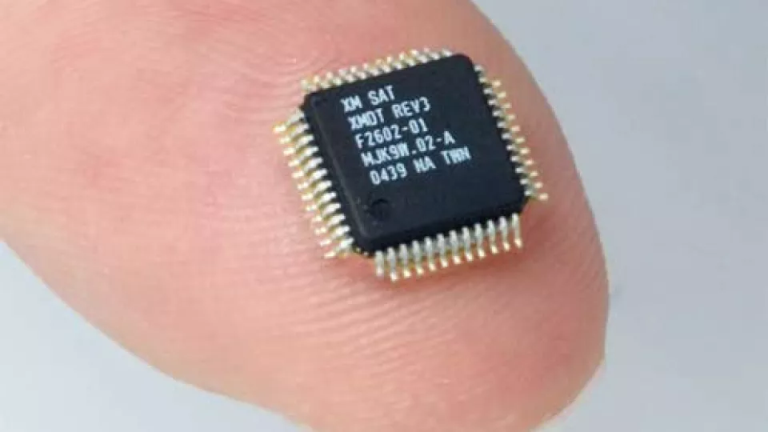 4. Zastarané slová sú slová, niektoré významy slov, alebo slovné spojenia zo starších období jazyka. Zastarané slová tvoria okraj slovnej zásoby, časť z nich poznajú príslušníci staršej generácie.
bukréta ( kytica )
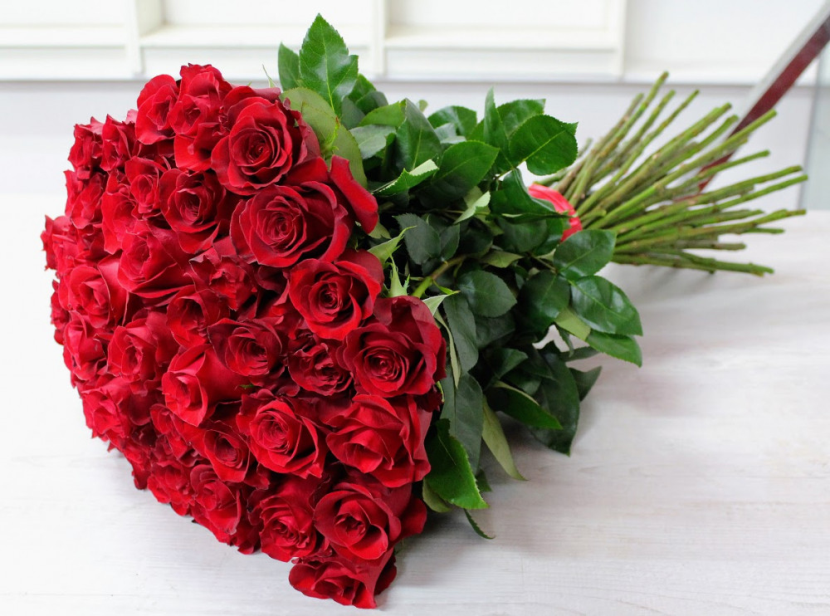 apatieka ( lekáreň )
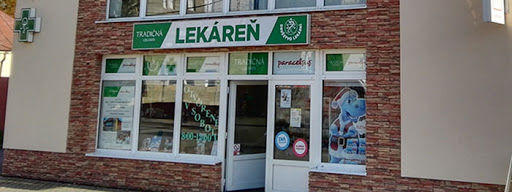